検査者等用
※下線部を適宜修正して
　  御活用ください。
○○○株式会社
代表取締役　○○　○○様
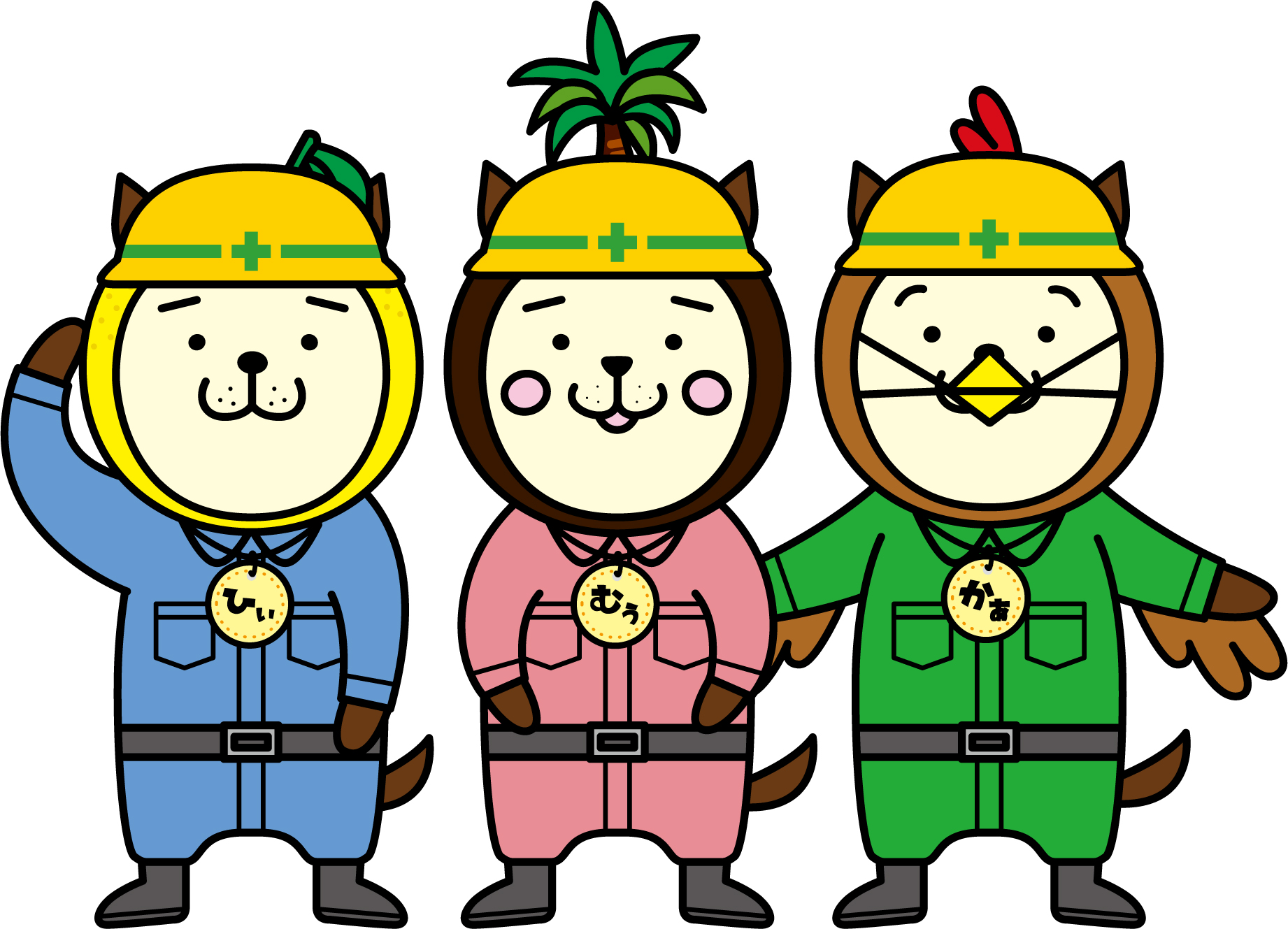 定期報告制度の調査業務に関するご案内
～建築物の安全管理は所有者・管理者の義務です～
お客様の建築物(建物名称等)は
　　<⽤途>が (主要⽤途：主な用途を記載)であり、
　　<規模>が (階数又は用途部分の面積) ㎡ であるため
定期報告制度の報告対象建築物となります。
■ 報告時期について（記入例）
　  お客様の建築物は、下記の☑項⽬が報告対象です。（前回の報告は20○○年○月でした。）
特定⾏政庁から案内通知書が届いていませんか？お困りの際は、お気軽に弊社にご相談ください。 
 （お見積り致します等、記載内容は自由に変更してください。）
■ 特定建築物の定期報告制度とは
　不特定多数の人々が利用する施設の所有者・管理者は、政令及び特定行政庁が指定した建築物、　
  建築設備、防火設備、昇降機等の状況を定期的に有資格者に調査・検査をさせ、その結果を特定
  行政庁に報告することが義務づけられています。（建築基準法第１２条：定期調査・検査報告）
■ 有資格者とは
　一級建築士、二級建築士、特定建築物調査員、建築設備検査員、防火設備検査員、昇降機等検査 
  員です。建築士は建築士事務所に登録のある者、調査員・検査員は国土交通大臣から資格者証の 
  交付を受けた者になります。弊社では、「日向　太郎」が○級建築士の有資格者となります。
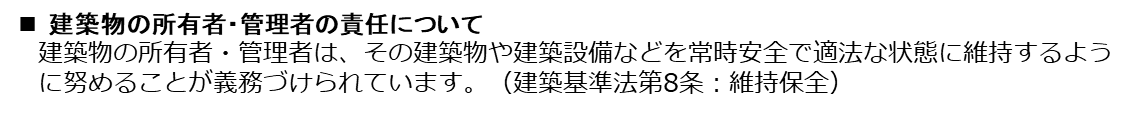 ■ 定期報告を怠った場合の罰則等について　
　定期報告を行わない・虚偽の報告をする等の行為をした場合、建築基準法第101条第1項第2号の
  規定により、100万円以下の罰金を科されることがあります。
  また、建築基準法に違反した状態で事故が発生した場合、建築基準法上の罰金だけでなく、建築
  物の所有者・管理者として損害賠償等の請求をされるおそれもあります。
連絡先
○○建築設計事務所　○級建築士　日向　太郎
TEL：○○○○－○○－○○○○
FAX：○○○○－○○－○○○○
　　　　　　　　　　　　　　　　　　　　　　　　　　　　MAIL：abcd@miyazaki.co.jp
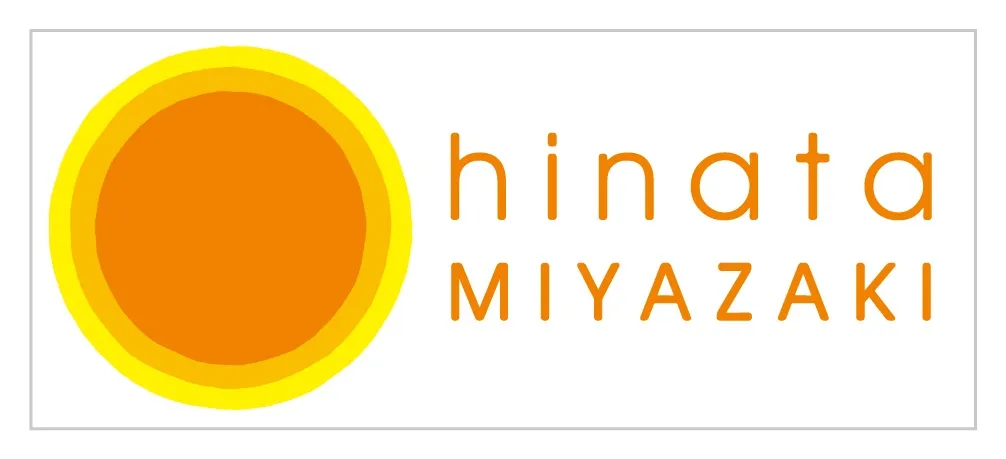 安全管理が適切ではなかった建築物の代表的な事故事例
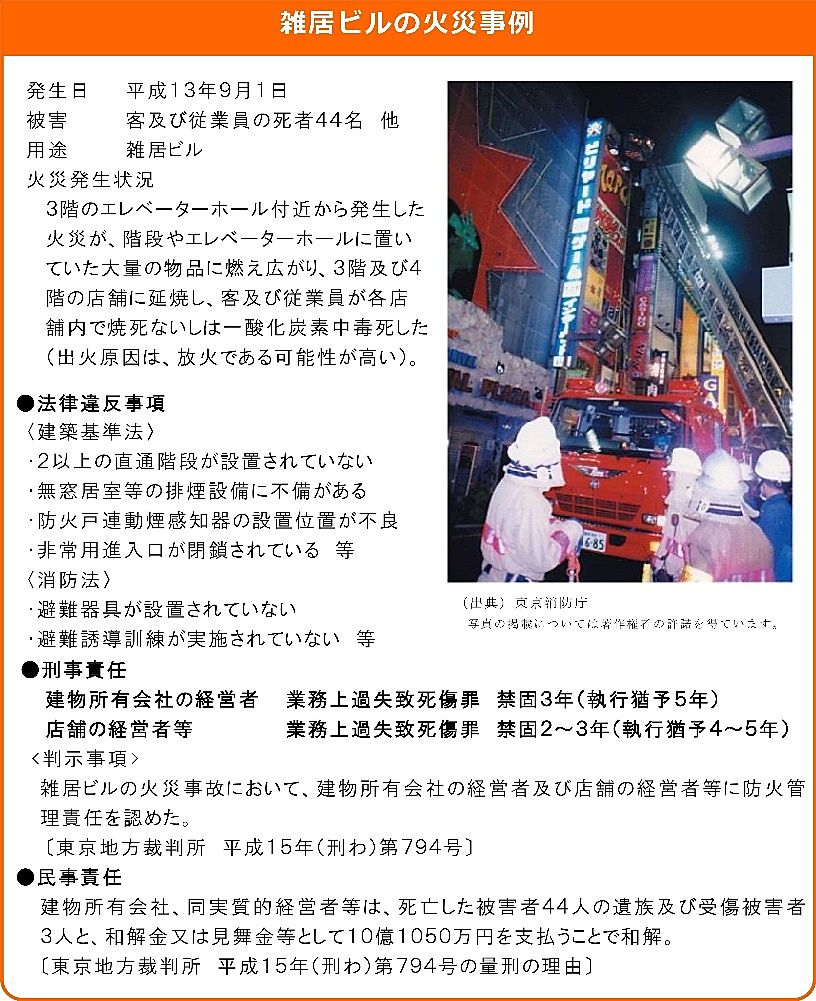 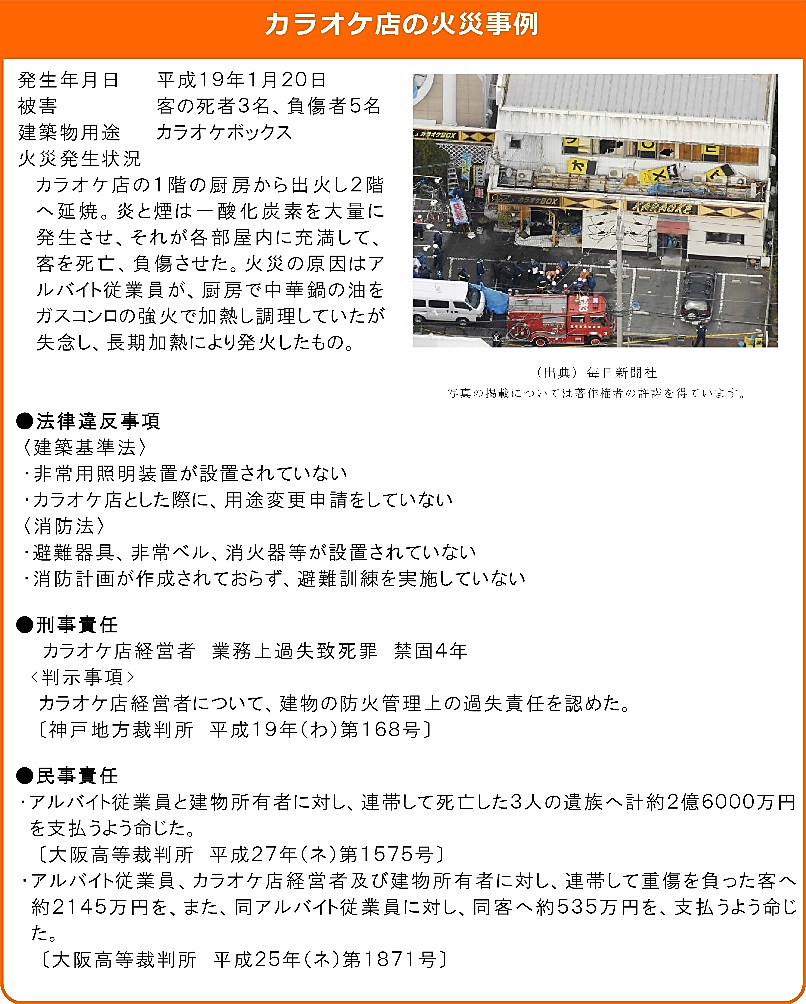 国土交通省「法適合遵守の啓発用のリーフレット」より引用
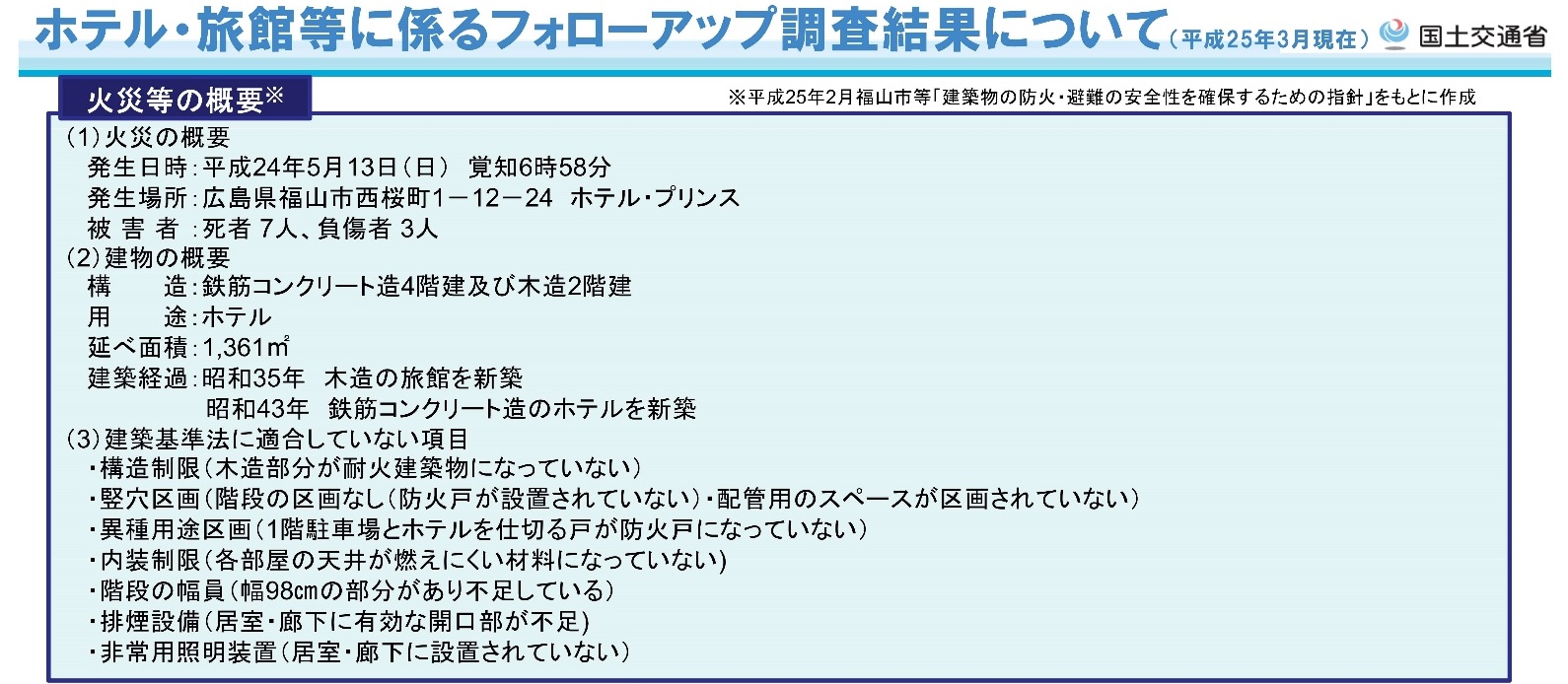 ●刑事責任
　 運営会社社長　業務上過失致死傷罪　禁固3年（執行猶予5年）
●民事責任
　 被害者遺族との示談が成立。
■ 報告対象建築物・報告時期・行政の相談窓口等について
　各特定行政庁のホームページから御確認いただけます。(宮崎県・宮崎市・都城市・延岡市・日向市)
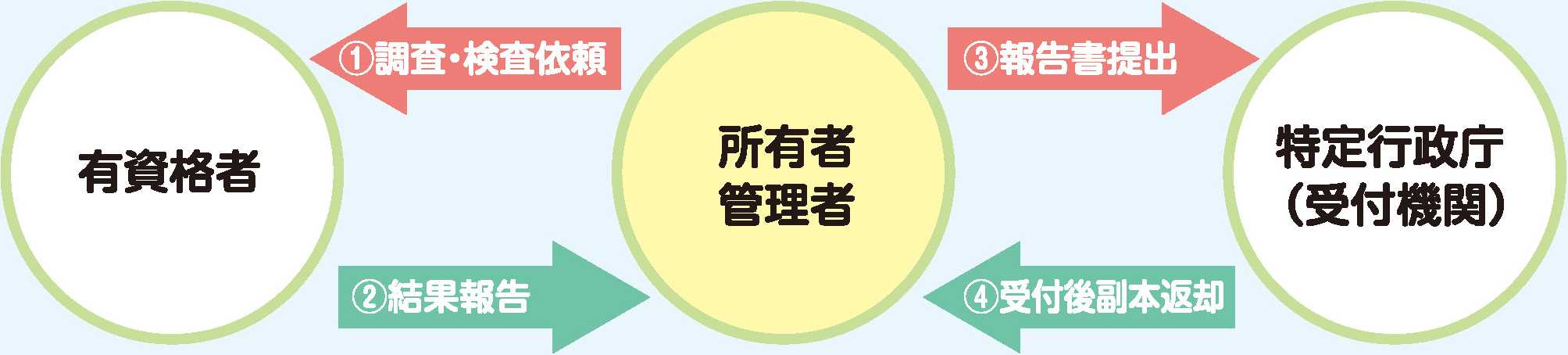 定期報告制度については、国のほか、県や市の
ホームページで詳細を御確認いただけます。
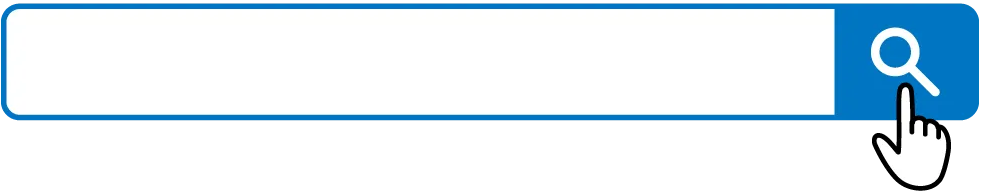 宮崎県　定期報告制度
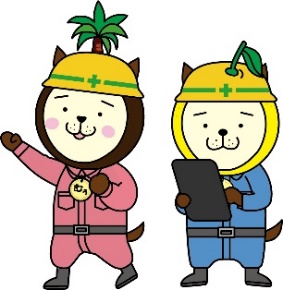 ～定期的に建築物の点検を実施して、
皆さんの安全・安心を守りましょう～
宮崎県建築連絡協議会